CS6700 Advanced AIBart Selman
Admin
Project oriented course

Projects --- research style or implementation
                    style with experimental component.
                    1 or 2 students
                    70% grade

Readings: Class presentation and discussion 20%
                   (group of 2 or 3 is assigned 1 or 2 papers)

Participation --- 10%

Weekly lecture on Wedn. at 3:35pm
Projects
Very open-ended
Go for BIG ideas! (No such thing as “failure.”)
	E.g. 
    Can you evolve a language from scratch?
    Can you learn from “reading”? (E.g. game play from text on discussion boards)
    Mechanical Turk --- Human-computing hybrids
    Mine info from twitter feeds
    Boost game play via “mimicry”
Topics list
AI --- general intro

Knowledge-based approaches
     --- inference
     --- problem hardness
     --- connections to statistical physics

Statistical and probabilistic inference
     --- connections to graphical models / Bayes nets
     --- Markov Logic

Multi-agent systems
     --- combinatorial auctions
     --- multi-agent reasoning

Planning

But, also, to get you thinking about future challenges / 
        directions for AI.
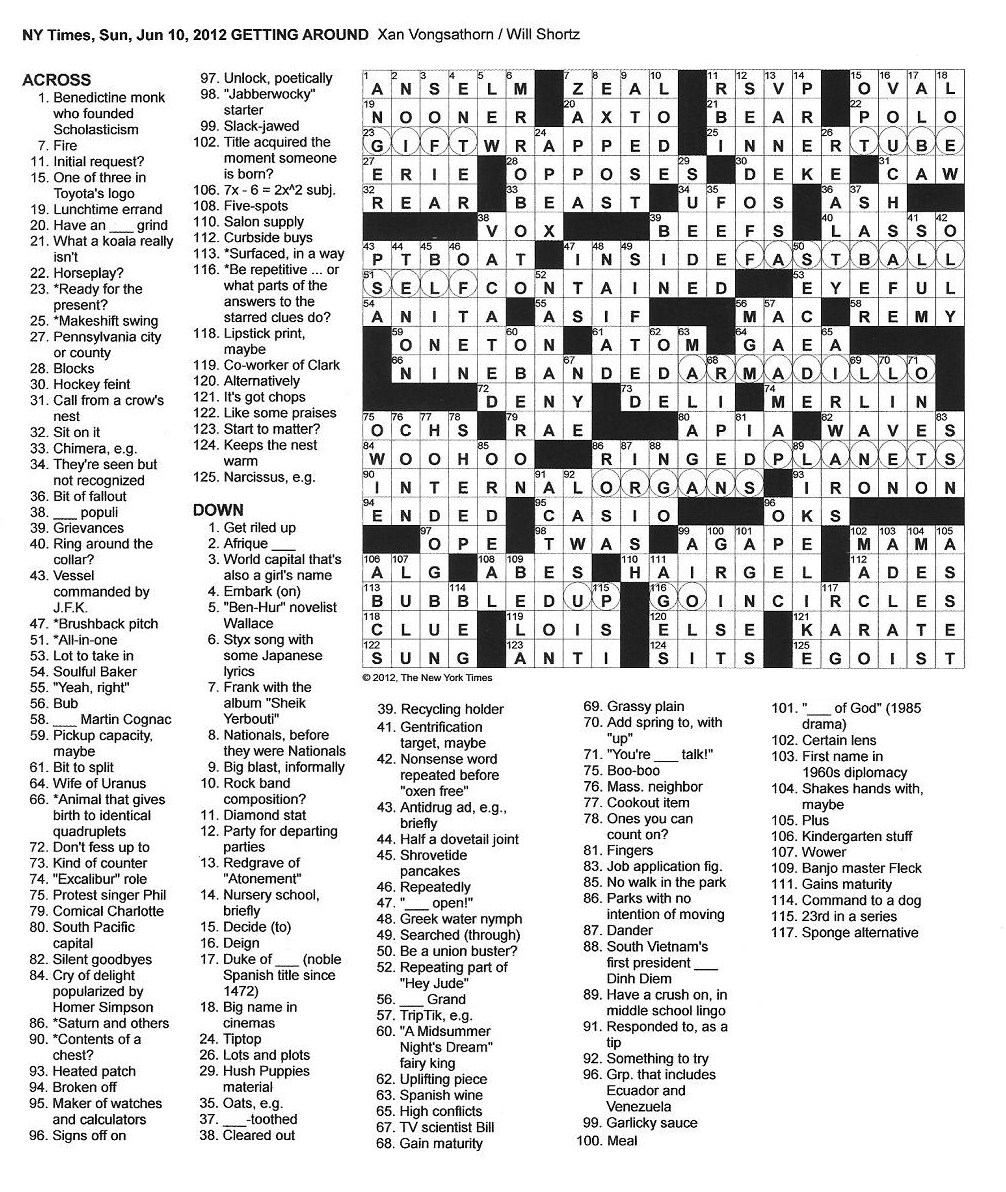 In Class Discussion Papers
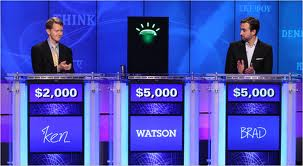 Examples topics:

	AI: Science or Engineering?

	IBM’s Watson (world-level Jeopardy)

	Dr. Fill (world-level NYT crossword solver)
  
    Iamus (world-level classical music composition)

	Deep Learning (automatic structure discovery)
Knowledge
Intensive
AI Knowledge-Data-Inference Triangle
NLU
Common Sense
Computer Vision
20+ yr GAP!
Google’s Knowl. Graph
Iamus
Watson
Google Transl.
Machine Learning
Verification
Dr. Fill
Siri
Robbin’s Conj.
4-color thm.
Deep Blue
Google Search (IR)
Inference/Search
Intensive
Data
Intensive
Semantic Web
Knowledge or Data?
Last 5 yrs: New direction.

Combine a few general principles / rules (i.e.
     knowledge) with training (ML) on a large expert
     data set to tune hundreds of model parameters.
     Obtain world-expert performance using inference.
Examples:
	--- IBM’s Watson / Jeopardy
	--- Dr. Fill / NYT crosswords
	--- Iamus / Classical music composition
Performance: Top 50 or better in the world!
	Is this the key to human expert intelligence?
Discussion / readings topic.